Credentialing
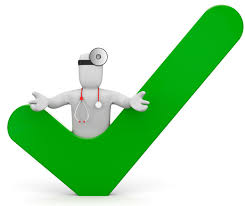 National Family Planning and Reproductive Association
September 30, 2013
St. Louis, MO
Session Content
Overview of payer credentialing 
Types of Providers that payers will credential and contract
Getting started 
Best practices for timely and efficient completion of the credentialing process 
Credentialing complexities – RED FLAGS!
Case Studies
Ongoing maintenance – CAQH, Revalidations, etc.
9/26/2013
www.RTWelter.com   info@rtwelter.com
2
Overview
What is Credentialing?
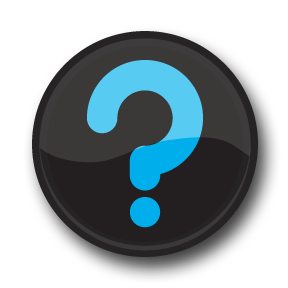 9/26/2013
www.RTWelter.com   info@rtwelter.com
3
Credentialing Overview
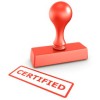 Credentialing is NOT contracting

Credentialing is the process of verifying and validating background and qualifications for providers 

Allow at least 3-6 months to complete the process (can be longer)

Individual enrollment required for Medicare and Medicaid
9/26/2013
www.RTWelter.com   info@rtwelter.com
4
Health Plan Credentialing Inconsistencies
Types of providers
Credentialing/provider enrollment/contracting process
Timeframe
Applications
Requirements
9/26/2013
www.RTWelter.com   info@rtwelter.com
5
Get to Know the Health Plans
Visit insurance company web sites
See handout

Meet with the provider relations reps to learn about:
Mission, vision, and values
Existing provider network (clinicians, facilities, ancillaries)
Number of covered lives in your community
Local employers that are covered

Gather input from other local providers

Find out about the health plan’s performance: http://www.ncqa.org/HEDISQualityMeasurement.aspx

ASK!!!!!
9/26/2013
www.RTWelter.com   info@rtwelter.com
6
[Speaker Notes: There are many different types of health plan products on the market today.  This slide demonstrates a few of the most common.  (Briefly describe each in general

There are many different types of health plan products on the market today.  This slide demonstrates a few of the most common.  

The Types of Products Include:
Indemnity is a type of medical plan that reimburses the patient and/or provider as expenses are incurred, regardless of where the services are provided, or who the provider is.  These types of plans have the most flexibility as far as where the services are received.  Reimbursement under indemnity plans may be based on a percentage (for example, the plan may cover 80% of total charges) or a total per day (or per diem) amount.

Health Maintenance Organization or more commonly known by its acronym, HMO is a health care system that assumes both the financial risks associated with providing comprehensive medical services (insurance and service risk) and the responsibility for health care delivery in a particular geographic area to HMO members, usually in return for a fixed, prepaid fee.  One of the most widely known HMOs is Kaiser Permanente.

A Preferred Provider Organization or PPO is an indemnity plan where coverage is provided to participants through a network of selected health care providers (such as hospitals and physicians). The enrollees may go outside the network, but would incur larger costs in the form of higher deductibles, higher co-payments, or non- discounted charges from the providers

Point of Service or POS is an "HMO/PPO" hybrid; sometimes referred to as an "open-ended" HMO when offered by an HMO. POS plans resemble
HMOs for in-network services. Services received outside of the network are usually reimbursed in a manner similar to conventional indemnity plans (e.g., provider reimbursement based on a fee schedule or usual, customary and reasonable charges).

Through Private Fee for Service plans, providers are reimbursed negotiated payment amounts based on volume.  

In addition, there are “performance based” Fee for Service Plans  through which payments are negotiated based on volume plus additional incentives for managing cost, quality, and patient experience.  The Medicare Pay for Performance program is an example.

In addition, there are many different types of contracts with providers.  Health plans may very greatly with regard to the options they offer for contracting. Some plans may offer one group contract for the entire practice or clinic and all services provided to covered members will be billed under one contract and one provider number.  This can be of great benefit to a local public health agency staffed by RNs because it makes it easier to bill for nursing visits.  Many health plans will only agree to contract with licensed, individual providers.  In this case, each physician or advanced practice nurse in the agency would hold a contract with the health plan.  Some health plans will sign one contract with the agency and will include a list of the licensed providers as an addendum or attachment.




In addition, there are many different types of contracts with providers.  Health plans may very greatly with regard to the options they offer for contracting. Some plans may offer one group contract for the entire practice or clinic and all services provided to covered members will be billed under one contract and one provider number.  This can be of great benefit to a local public health agency staffed by RNs because it makes it easier to bill for nursing visits.  Many health plans will only agree to contract with licensed, individual providers.  In this case, each physician or advanced practice nurse in the agency would hold a contract with the health plan.  Some health plans will sign one contract with the agency and will include a list of the licensed providers as an addendum or attachment.]
Health Plan Obligations
9/26/2013
www.RTWelter.com   info@rtwelter.com
8
[Speaker Notes: The health plan is obligated to provide its members with ID cards 
Fee schedules should be included as attachments and the contract should address how fee schedule changes are implemented
The contract should NOT include the term “most favored nation”  This would require you to offer the health plan the lowest, most favorable rate of any health plan
The health plan should be contractually obligated to process payment at least within 30 days
In order to prevent the health plan from requiring you to participate in ALL benefit plans offered, you should insist on your written consent so you can consider each plan separately
Are electronic business solutions available? (claims submission, referrals, eligibility/benefits verification)
Timeframe for credentialing to be completed (should be 90 days or less)
The contract should include a provision for EOB suppression if a client requests confidential services.  In most states, health plans are required to agree to reasonable requests for confidentiality especially related to minors rights to confidential care, and in particular, when related to reproductive health services and currently, the best mechanism for addressing this is the contracting process.]
Provider Obligations
9/26/2013
www.RTWelter.com   info@rtwelter.com
9
[Speaker Notes: What office hours are required?  Are weekend/evening hours addressed?  On call coverage?
Timely filing should be reasonable (6 months minimum)
Claims submission requirements should be standard (No special or nonstandard requirements!)  Make sure this language is included.
Discrimination may be included in the contract, but you should make sure you are allowed to manage your payer mix (no longer accepting new patients should not be considered discrimination).
What does the health plan expect in relation to accessing medical records information?
Review the Policy Manual before signing the contract!
Health plans typically expect that all credentialed providers  will be listed in the provider directory which contains information about the plan’s current provider network.   Provider directories are usually available on line with search capabilities by location, specialty, and provider type.  You will want to find out how your agency/providers will be listed and be aware that this will help to drive individuals covered by the plan to your agency as a network provider.]
Types of Providers the Payers will Credential
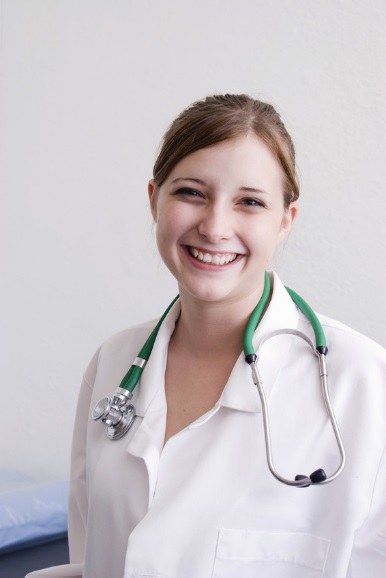 Medicare – physicians, audiologists, nurse practitioners, physician assistants, certified nurse midwives, clinical social workers, mass immunization roster billers, registered dieticians

Medicaid  - check with your state

Aetna – credentials physicians, rosters mid-levels

Anthem- credentials physicians, rosters mid-levels

Cigna – credentials physicians, mid-levels on request, pay at 85%

Humana – credentials physicians, mid-levels who want to be listed in directory

UHC – credentials mid-levels
Can vary state to state!!
9/26/2013
www.RTWelter.com   info@rtwelter.com
10
Getting Started
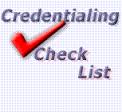 Gather PROVIDER INFORMATION:
Full LEGAL Name
Other Used Names and Dates Used
Date of Birth
Place of Birth (including state/province/country)
Social Security Number
Individual Medicare PTAN (if provider already has one)
Individual Medicaid Number (if provider already has one)
Individual NPI Number, Username and Password  (if provider already has one – if not, will need to apply for one, information to follow)
CAQH Number, Username and Password (if provider already has one – if not will need to obtain one, information to follow)
9/26/2013
www.RTWelter.com   info@rtwelter.com
11
Getting Started (cont.)
Gather PROVIDER DOCUMENTS
State Credentialing Application
Medical License(s) – Wallet size and signed
DEA Certificate (if applicable)
Board Certificates (i.e. American Nurses Credentialing Center for NP)
Internship Certificate of Completion (if applicable)
Residency Certificate of Completion (if applicable)
Fellowship Certificate of Completion (if applicable)
Medical School Diploma or Equivalent for NP/PA/RN
All Training Certificates
Malpractice Issues/Cases
Peer References
BLS, ACLS, ATLS
Current CME Credits (within last 36 months)
Current CV
Professional Liability (Malpractice) Insurance Facesheet
Copy of Picture ID (valid driver’s license or passport are acceptable)
9/26/2013
www.RTWelter.com   info@rtwelter.com
12
Getting Started (cont.)
Gather AGENCY INFORMATION:
Legal Business Name and any DBA’s
Type of clinic/practice
Authorized/Delegated Official – person registered with Medicare to sign official documents, usually an owner, senior partner or administrator
Name(s) of Owner(s) and % of Ownership
Clinic Manager Contact Information (name, phone, fax, email)
Clinic Address(es)
Pay to Information (name and address)
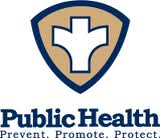 9/26/2013
www.RTWelter.com   info@rtwelter.com
13
Getting Started (cont.)
Gather AGENCY INFORMATION (cont.): 
Tax ID
NPI Number
Medicare PTAN
Medicaid Number

Gather AGENCY DOCUMENTS:
IRS 575 or 147c
Bank Information (contact name and phone number) and Voided Check (EFT)
W-9
CLIA Certificate
FDA/Radiology Certification 
Current Provider Roster
9/26/2013
www.RTWelter.com   info@rtwelter.com
14
Ingredients!
PECOS
NPI
CAQH
Time
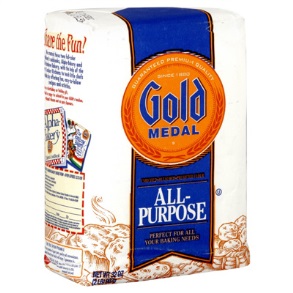 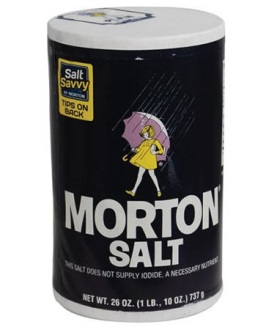 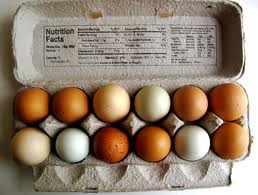 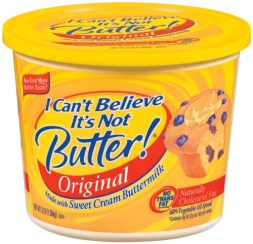 9/26/2013
www.RTWelter.com   info@rtwelter.com
15
PECOS: Provider Enrollment, Chain, and Ownership System
Online access to your information as Medicare has it in their system

Complete applications/make changes to your information through PECOS
Online applications processing times are shorter than for paper    
   applications

Allows for electronic signatures by the provider and the 
   authorized/delegated official

   Required for Meaningful Use
9/26/2013
www.RTWelter.com   info@rtwelter.com
16
NPI National Provider Identifier
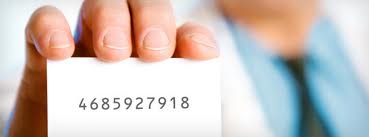 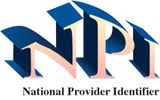 Standard, unique identifier for health care providers
Mandated by HIPAA
Assigned by the National Plan and Provider Enumeration System (NPPES) https://nppes.cms.hhs.gov/NPPES/StaticForward.do?forward=static.npistart
Required by most major payers for pre-authorizations, referrals, care notifications, etc.
Replacing use of the Tax ID #
9/26/2013
www.RTWelter.com   info@rtwelter.com
17
NPI National Provider Identifier
Information needed to submit online application for NPI
Individuals	
Provider Name
Social Security Number
Date of Birth
Place of Birth – State/Province and Country
Gender
Mailing address
Practice location – address and phone number
Taxonomy (pick list – and a number appears)
State License information
Contact person name, phone number and email
9/26/2013
www.RTWelter.com   info@rtwelter.com
18
NPI National Provider Identifier
Groups
Organization name – legal and d/b/a (doing business as)
Employer Identification Number/Tax Identification Number
Name and phone number of Authorized Official for the Organization	
Organization mailing address
Practice location – address and phone number
Taxonomy 
Contact person name, phone number and email
9/26/2013
www.RTWelter.com   info@rtwelter.com
19
CAQH:  Council for Affordable Quality Healthcare
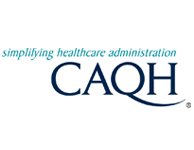 Universal Provider Datasource
Individuals only
Used by most major health plans for centralized credentialing

Participation is voluntary

No cost to providers

Register through health plan to obtain login info

Providers must attest data regularly (every 120 days)
9/26/2013
www.RTWelter.com   info@rtwelter.com
20
CAQH:  Council for Affordable Quality Healthcare
How do I apply?
Contact payer credentialing department
United Healthcare is a great one to get this started!

After receiving your CAQH Provider ID,  go to www.upd.caqh.org/oas

Authenticate your Provider ID and personal information

Select a Username and Password

Enter your data into the CAQH system
Be prepared -  average completion time for initial entry of data is 2-4 hours
Its worth it!
9/26/2013
www.RTWelter.com   info@rtwelter.com
21
CAQH
What information do I need to have available to complete CAQH online?

Basic Personal Information
Education and Training
Name, address, phone and fax numbers of schools/facilities
Current contact information to include full name, phone, fax and email of person/office who can verify your affiliation – primary source verification
Medical/Professional school, Graduate school, Internship and Residencies
Fellowships and preceptorships
Teaching appointments
Specialties and Board Certification
Name of issuing board
Certification and expiration dates
Admissibility/eligibility information if not currently board certified
Practice Location Information
Practice name, type, address and contact information
Billing, office manager and credentialing contact
Name, phone, fax and email for all of these contacts
Services, certifications, limitations and hours of operation
Partners and covering colleagues
9/26/2013
www.RTWelter.com   info@rtwelter.com
22
CAQH
What information do I need to have available to complete CAQH online? (cont)

Hospital Affiliation Information – including current, past and pending affiliations
Date of application submission/approval
Staff status
Name, address, phone, fax and email of contact (usually Medical Staff Office personnel)
Malpractice Insurance Information – including current and all past carriers
Carrier name, address and phone number
Policy information
Policy number, Type of coverage – claims made vs occurrence
Per claim and aggregate limits; Tail/nose coverage information
Work History  - include all professional work history from end of formal training
Employer name, Positions held, Dates employed
Address, phone, fax, email and contact name
Professional Peer References – from your same professional discipline 
Name, address, phone, fax and email
Provider specialty
Dates of association
Primary Source Verification
9/26/2013
www.RTWelter.com   info@rtwelter.com
23
CAQH
What Information Do You Need to Complete CAQH Online?
Disclosure and Malpractice History
Disclosures-Questions commonly covered 
Relinquishment/resignation of hospital  privileges
Voluntary or involuntary
Relinquishment/revocation of board certification
Voluntary or involuntary
Adverse actions or investigations
Felony or misdemeanor charges
Medical conditions affecting  your ability to practice
Malpractice claims (past or pending)
Date of occurrence, Date claim filed
Description of allegations
Method of resolution
Amount of award or settlement
Is the case included in the National Practitioner Data Bank (NPDB)?
Primary or Co-defendant
Number of other co-defendants
Description of:
Your involvement in the case
Alleged injury
Malpractice carrier involved
Include address, phone and fax numbers
Policy number
9/26/2013
www.RTWelter.com   info@rtwelter.com
24
The Credentialing Players
9/26/2013
www.RTWelter.com   info@rtwelter.com
25
The Credentialing Process
9/26/2013
www.RTWelter.com   info@rtwelter.com
26
Mixing!
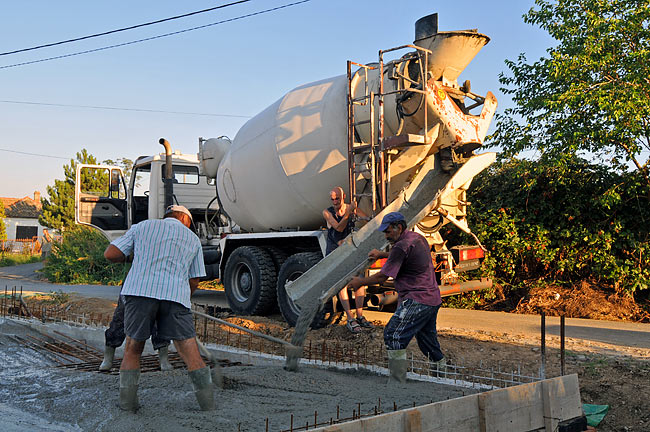 9/26/2013
www.RTWelter.com   info@rtwelter.com
27
Completing Initial Applications - Medicaid
Requirements and applications vary from state to state

Generally group application required, group identifier assigned on completion of credentialing process

Individual application is made and individual identifier is assigned. The individual enrollment record is tied to the group record for payment purposes

Payments are generally made to groups and not to individuals.
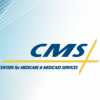 9/26/2013
www.RTWelter.com   info@rtwelter.com
28
Completing Medicare Applications
Helpful Hints for Efficient and Timely Processing:
Complete the correct application(s) – Applications based on entity type, provider specialty, etc.

Complete all required sections!

Ensure that your legal business name matches the name on your tax documents             E X A C T L Y! 
E X A C T L Y! 

Ensure that the correct person (authorized or delegated official) signs the application

Enter all applicable dates correctly!

Return the completed application, with original signatures, and supporting documentation to the designated MAC

Keep a copy of the completed enrollment package for your records!
9/26/2013
www.RTWelter.com   info@rtwelter.com
29
Completing Initial Applications – Medicare
855A - Application for enrollment of INSTITUTIONAL Providers – including but not limited to Community Mental Health Center, Critical Access Hospital, Home Health Agency, Hospice, Hospital, Rural Health Clinic
Billing for Medicare Part A medical services
In addition, use this application for these same groups when:
submitting changes to your current Medicare Part A enrollment information
reactivating your Medicare billing privileges
voluntarily terminating your Medicare enrollment
have a change in ownership
Revalidating your enrollment information per request of the MAC
9/26/2013
www.RTWelter.com   info@rtwelter.com
30
Completing Initial Applications – Medicare
855B 
Application for enrollment of Clinics, Group Practices, Mammography Centers, Mass Immunization (Roster Biller only)

Billing for Medicare Part B services 

Use this application for these same groups when:
submitting changes, reactivating , voluntarily terminating, revalidating
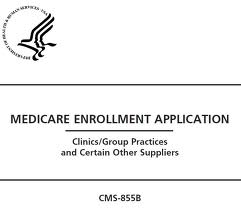 9/26/2013
www.RTWelter.com   info@rtwelter.com
31
Completing Initial Applications – Medicare
855I 
Application for enrollment of Physician and Non-Physician Practitioners - individual practitioner who provides services in a private or group setting

Including but not limited to  Physician, Certified Nurse Midwife, Certified Registered Nurse Anesthetist, Mass Immunization Roster Biller, Nurse Practitioner, Physician Assistant, Sole Owner/Sole Proprietor 

In addition, use this application for these same providers when:
submitting changes, reactivating , voluntarily terminating, revalidating
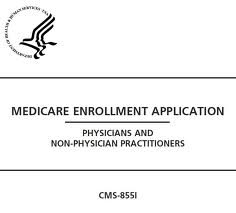 9/26/2013
www.RTWelter.com   info@rtwelter.com
32
Completing Initial Applications – Medicare
855R
Application for the Reassignment of Medicare Benefits - used by Physician and Non-Physician practitioners to reassign their benefits (right to bill)

This application does NOT apply to:
Individual providers who are sole owner of their corporation, LLC, etc.
Physician Assistants (report employment arrangements using the 855I)
	
Use this application for these same providers when:
Terminating a reassignment
Submitting  a change reassignment information
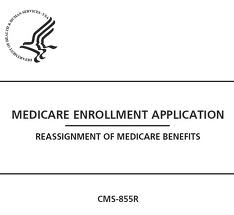 9/26/2013
www.RTWelter.com   info@rtwelter.com
33
Completing Initial Applications – Medicare
855O
Registration for eligible Ordering and Referring Physicians and Non-Physician Practitioners - used by Physician and Non-Physician practitioners to register for the sole purpose of ordering and referring items or services for Medicare beneficiaries

These providers do NOT and will NOT send claims to the MAC for services they furnish – include but not limited to – dentists,  residents, interns and fellows in an approved medical residency program and providers employed by Dept of Veterans Affairs, Public Health Services, Dept of Defense/Tricare &  Indian Health Services

Use this application for these same providers when:
Voluntarily withdrawing registration to solely order and refer
Submitting  a change of information as an ordering and referring provider
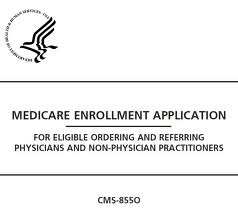 9/26/2013
www.RTWelter.com   info@rtwelter.com
34
Completing Initial Applications – Medicare
588 - Authorization Agreement for Electronic Funds Transfer E.F.T.
REQUIRED for all new providers/groups receiving payment  (non-reassigned providers)

Supporting documentation to submit with 588:
a voided check, or 
confirmation of account information on bank letterhead
needs to include the name on the account
routing number
account number and type
bank officer’s name and signature

Use this agreement for these same providers when Revising current authorization information
Ensure that the legal business name for the group is shown in Part II and that it matches the name on the check or bank letter
Ensure that the correct person (authorized or delegated official) signs the application
Return the completed application, with original signatures, and supporting documentation to the designated MAC
	
Keep a copy of the completed agreement for your records
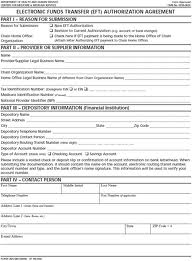 9/26/2013
www.RTWelter.com   info@rtwelter.com
35
Completing Initial Applications – Medicare
460 - Medicare Participating Physician or Supplier Agreement 

Used by providers/groups to enter into agreement with the Medicare program to accept assignment of Medicare Part B payment.

Accepting assignment (in this agreement) means requesting direct Part B payment from Medicare. The approved charge, as determined by the MAC shall be the full charge for the service covered under Part B. Provider/Participant shall not collect from the beneficiary or other person for covered services more than the applicable deductible and coinsurance.

This agreement should be filed with the initial application. Individual providers follow the participation status of the group they are reassigned under
Participation status can be changed during “open enrollment” generally mid-November through December 31
Contact the MAC to learn where to send the agreement and exact dates for the open enrollment period

A provider is considered non-participating unless they submit this agreement form

Return the completed application, with original signatures to the designated MAC


Keep a copy of the completed agreement for your records
9/26/2013
www.RTWelter.com   info@rtwelter.com
36
Medicare – Online Application Process
Many enrollment applications and functions can be accomplished online via the PECOS website
The information required to complete the online application is the same as for a paper application with the addition of the email address for the authorized/delegated official if the electronic signature route is chosen

Individual providers can utilize their NPI User ID and Password  to login to PECOS.  Groups/Practices need to set up an account for access to the business information by an authorized official.

Once logged in, Established Providers are able to:
View and print current Medicare information 
Initiate changes to existing Medicare information
New Providers can:
Enroll in Medicare for the first time
Save and continue an incomplete Medicare application 
PECOS Application Advantages: 
The opportunity to upload supporting documents
Options for electronic or paper signatures, including for authorized/delegated officials performing reassignment duties
MACs processing times for online applications are shorter than for paper applications. 
The electronic signature method offers more flexibility, especially for providers and authorized/delegated officials in different locations.
9/26/2013
www.RTWelter.com   info@rtwelter.com
37
Completing Initial Applications – Commercial Payers
Aetna

Credentialing required for Physicians and Health Care Professionals (i.e. Nurse Practitioners, Physician Assistants) not employed by a participating Physician, Physician group or facility

Health Care Professionals employed by a participating physician, physician group or facility will be rostered only.

Adding the provider to the roster provides demographic information for the Aetna database and allows the provider to be listed in Aetna directories

Process:
	Fill out the online form: http://www.aetna.com/healthcare-professionals/join-aetna-network/join-provider-network.html
	Be prepared with:
		- personal  information
		- professional licensing information
		- group information, including TIN, practice location and billing address

Follow up to ensure that Aetna has received your information and has begun the appropriate processes!

Behavioral Health Providers
https://www.aetna.com/about-aetna-insurance/contact-us/forms/doctors_hospitals/bh_form.html
9/26/2013
www.RTWelter.com   info@rtwelter.com
38
Completing Initial Applications – Commercial Payers
Blue Cross and Blue Shield
Access Anthem’s New Provider Application and information at:  (check your local BCBS Carrier) http://www.anthem.com/forms/co/NewProviderApplication.html

Credentialing required for Physicians, Licensed Clinical Social Workers, Licensed Marriage and Family Therapists and Licensed Professional Counselors

Ancillary Providers include Acupuncture, Audiology, Durable Medical Equipment, Home IV Therapy, Occupational Therapy, Physical Therapy & Registered Dietician (not an inclusive list) 
		- check If your ancillary specialty network is open or closed
		- obtain application instructions, guidelines and expectations pertinent to your specialty

Nurse Practitioners and Physician Assistants should complete the Non-Credentialed Provider form

Be prepared with:  personal  information, professional licensing information, group information, including TIN, practice location and billing address.  Submit supporting documentation as requested, i.e. W9

Behavioral Health Providers: http://www.anthem.com/home-providers.html
Follow up to ensure that Anthem has received your information and has begun the appropriate processes!
9/26/2013
www.RTWelter.com   info@rtwelter.com
39
Completing Initial Applications – Commercial Payers
Cigna

To join the Cigna medical network, call 1.800.882.4462 and speak with a representative. The representative will assist you and send the necessary information to initiate the credentialing and application process.

http://www.cigna.com/healthcare-professionals/join-our-network

Be prepared with:
Personal  information
Professional licensing information
Group information, including TIN, practice location and billing address

Submit supporting documentation as requested, i.e. current medical license, DEA, malpractice insurance and claims history


Behavioral Health Providers
http://apps.cignabehavioral.com/web/basicsite/provider/customerService/individualPractitioners.jsp

Follow up to ensure that Cigna has received your information and has begun the appropriate processes!
9/26/2013
www.RTWelter.com   info@rtwelter.com
40
Completing Initial Applications – Commercial Payers
Humana

To begin the contracting/credentialing process, go to:
https://www.humana.com/provider/medical-providers/network/learn-more/

Complete the online form

Be prepared with:
personal  information
professional licensing information
group information, including TIN, practice location and billing address

Behavioral Health Providers
http://www.lifesynch.com/providers/join_our_network/

Follow up to ensure that Humana has received your information and has begun the appropriate processes!
9/26/2013
www.RTWelter.com   info@rtwelter.com
41
Completing Initial Applications – Commercial Payers
United Healthcare - Tricare

Providers can initiate credentialing for both United Healthcare by contacting their National Credentialing Center at 877.842.3210 or visiting the website at
	https://www.unitedhealthcareonline.com/b2c/CmaAction.do?txnType=SignUpNow&forwardToken=SignUpNow

When speaking with the credentialing representative, be sure to ask about Tricare credentialing if interested in joining the Tricare network.

Be prepared with:
personal  information
professional licensing information
group information, including TIN, practice location and billing address

Behavioral Health Providers
https://www.ubhonline.com/cred/credIndex.html

Follow up to ensure that United Healthcare has received your information (if submitted online) and has begun the appropriate processes whether you apply online or via phone!
9/26/2013
www.RTWelter.com   info@rtwelter.com
42
Best Practices
Time = $$
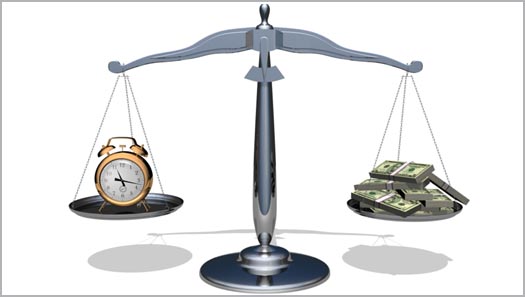 9/26/2013
www.RTWelter.com   info@rtwelter.com
43
Best Practices for Credentialing Completion
Review EVERY application before it goes “out the door”. Double check all the names and numbers are correct and that all information is filled in. Are all the required supporting documents attached? 
“Clean”(complete) applications get processed faster and enable your provider to see patients sooner, resulting in increased revenue and cash flow quicker!

After submission of any credentialing application/data sheet:
follow up with payer to confirm receipt of application in 7 – 10 business days
obtain tracking IDs for Medicare applications
once receipt is verified – continue to check status of your application approximately every 3 weeks through to completion of credentialing

This helps address any processing delays due to:
need for additional documentation, clarifications on information
inability to contact any peer references or verification sources
9/26/2013
www.RTWelter.com   info@rtwelter.com
44
Best Practices for Credentialing Completion How to follow up
Interactive Voice Response System (IVR) vs Call Centers
Some follow up can be done through an IVR  - careful here – it’s a machine and only as good as the information put into it.  
Use it to verify credentialing has started… but from there, speak to a “real” person so you can ask questions. You are more likely to pick up on something that isn’t “right” that way.

Out of state Providers:
When a provider joins your group from out of state, send up the CAUTION flags! These providers require extra follow up! 
Payers may look at this file and say ”Wow, he/she is already credentialed with us.” Then they stop the credentialing process, without seeing that the new request is for a different practice state
Problem is, they are credentialed in the state they  are leaving and you need them credentialed in the state where you are.  You need to know this and have them reinstate the process ASAP!
Regular, diligent follow up will help prevent long delays and lost time
9/26/2013
www.RTWelter.com   info@rtwelter.com
45
Best Practices for Credentialing Completion
Review all approval letters received from payers and verify that the information in the letter is correct. Mistakes made in the data entry or credentialing process can be costly
If your DO is entered into  a payer system as an OD, claims are going to be denied as the provider isn’t “qualified” to provide the billed service. 
While not deadly, you now need to contact the payer, have the mistake corrected and then claims need to be resubmitted. This is time consuming. 
Catch these mistakes before claims are submitted and denied!

“Closed Panels” – another hurdle to providers!
The payers say they have enough of your provider type in your geographic location
Submit your application along with supporting documents, letter of interest stating why YOU are needed (what service/s do you provide that are unique and needed by that payer’s members?)
Plead your case with the payer, you might be surprised at the outcome!  Payers can’t know what is special about you vs the other 15 providers already in network with your specialty, in your area, unless you tell them. Don’t be afraid to brag a bit!

“Not Qualified, don’t meet the requirements for credentialing” – says who? “NO is a request for information”
This is one more place where you may need to advocate for yourself. If your credentialing is denied for lack of board certification or other “required” certification, ask if there is something else that could substitute (additional training, on the job experience, etc) 
Contact the medical director via phone, letter, fax or email. Let him/her know what you have done that covers the requirement. Explain any extenuating circumstances that prevented you from finishing that certification residency, etc.  
With the right additional information, a personal interview or endorsement from an impartial entity, payers have been known to approve providers on a case by case basis
9/26/2013
www.RTWelter.com   info@rtwelter.com
46
The #1 BEST PRACTICE…….

FOLLOW UP, FOLLOW UP, FOLLOW UP!!!!!
And
MORE FOLLOW UP!!
9/26/2013
www.RTWelter.com   info@rtwelter.com
47
Red Flags:  Credentialing Complexities
Slow payments from some payer sources
Incorrect payments based on contracts
Trouble with referrals and precertification
Incorrect co-pay amounts applied
Sporadic claim denials on standard CPT codes
Out of state issues
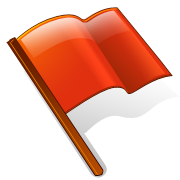 9/26/2013
www.RTWelter.com   info@rtwelter.com
48
Be aware:  Medicare Provider Revalidation
5-year effort to re-validate (re-credential) ALL Medicare Providers
Ensure all provider/group information is  correct and current
projected end in 2015
Providers/groups submitting initial applications will not need to revalidate this time around
Notification letters are sent to providers
60 days from postmark to complete and return necessary application
PTAN’s (Provider Transaction Access Number) will be deactivated if applications are not received within 60 days
Not processed but received by MAC
If your PTAN is deactivated, this can be fixed…contact your MAC!
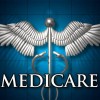 9/26/2013
www.RTWelter.com   info@rtwelter.com
49
Case Studies
9/26/2013
www.RTWelter.com   info@rtwelter.com
50
Case Study #1
Scenario:
The provider failed to read correspondence sent to them by Medicare while in the process of  updating information for the practice.  This practice manager was dealing with a family emergency and no one in the practice followed up with the corrected forms within the required time frame. 
Medicare revoked the practice’s billing privileges per CMS regulations.  Again no one saw or read the revocation notice. 
The provider continued seeing Medicare patients and was unable to collect any funds from Medicare or the patients. (What a nightmare for everyone involved! )

Solution:
This practice needed to complete all new enrollment forms and send in a corrective action plan in order to have Medicare review and reconsider the practice’s billing status. 
With consistent and timely follow up, billing privileges were reinstated and Medicare accepted newly submitted claims for payment consideration. 

Moral of the Story:
All of this could have been avoided by reading incoming correspondence and submission of the additional documentation as requested.  Continued follow up on the change application and the subsequently requested information would have brought the simple updates that were needed to a successful conclusion.
9/26/2013
www.RTWelter.com   info@rtwelter.com
51
Case Study #2
Scenario:
A provider was moving from Ohio to Colorado
Credentialing was initiated via phone with United Healthcare approximately 2 months prior to the anticipated start date for the provider
6 weeks later, office personnel called United to check the credentialing status and were told that there was no credentialing in process (it was dropped internally) as the provider was already credentialed
Yes, this provider is credentialed, but in Ohio not in Colorado
The provider is now scheduled to begin work in 2 weeks and credentialing will NOT be completed in time for the provider to see United Healthcare patients in network

Solution:
You have to follow up every 2 weeks at a minimum to ensure that credentialing is not dropped! 
United will now have to restart the credentialing process and your provider will be out of network until the credentialing and contracting have been completed – at least 60 days! 

Moral of the Story:
Patients will not want to schedule with this provider, having to utilize out of network benefits resulting in higher out of pocket costs. 
This costs $$$$ for everyone from the patient to the provider and group!!
9/26/2013
www.RTWelter.com   info@rtwelter.com
52
Credentialing is an ONGOING ProcessesStay Active, Stay Engaged in this process!
CAQH requires attestation every 120 days for credentialing
Make sure new providers are credentialed and affiliated with health plans
Make sure re-credentialing requirements are met
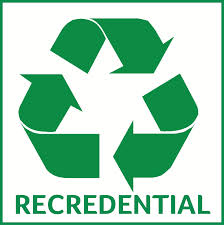 9/26/2013
www.RTWelter.com   info@rtwelter.com
53
Physician Designation Programs
Evaluate provider data based on specialty, quality, cost and efficiency
United:  Premium Physician Designation Program
Cigna:  Care Designation “tree of life”
Aetna:  Aexcel Program

Providers incorrectly loaded, could receive a “negative” designation!
Request your data, review it and fight it!
Patients that see physicians who are not considered “preferred” may incur higher out of pocket costs
9/26/2013
www.RTWelter.com   info@rtwelter.com
54
Questions & Discussion
9/26/2013
www.RTWelter.com   info@rtwelter.com
55
Todd Welter, MS, CPCR.T. Welter & Associates, Inc.303-534-0388877-825-8272tw@rtwelter.com